More Specific Announcements in BGP
Geoff Huston
APNIC
What’s a “more specific”?
A prefix advertisement that refines a “covering” advertisement
10.0.0.0/8
10.1.0.0/16
Why advertise a more specific?
I:  To redirect packets to a different network: “hole punching prefixes”
10.0.0.0/8
AS 65530
Different Origin AS
10.1.0.0/16  AS 138000
Example: Type I
Network            Path
>* 72.249.184.0/21    4777 2497 3356 36024
>* 72.249.184.0/24    4777 2497 2914 40824 394094
Why advertise a more specific?
II:  To redirect incoming traffic to different network paths: “traffic engineering prefixes”
10.0.0.0/8
AS 65530
10.0.0.0/9  AS 65530
10.128.0.0/9  AS 65530
Same Origin AS, different AS Path
AS 65536
AS 65537
Example: Type II
Network          Path
*> 1.37.0.0/16    4608 1221 4637 4775 i
*> 1.37.27.0/24   4608 1221 4637 4837 4775 i
*> 1.37.237.0/24  4608 1221 4637 4837 4775 i
Why advertise a more specific?
III: To prevent more specific prefix hijacking: “more specific overlays”
10.0.0.0/22   AS 65530
Same Origin AS, same AS Path
10.0.0.0/24  AS 65530
10.0.1.0/24  AS 65530
10.0.2.0/24  AS 65530
10.0.3.0/24  AS 65530
Example: Type III
Network          Path
*> 1.0.4.0/22     4608 4826 38803 56203 i
*> 1.0.4.0/24     4608 4826 38803 56203 i
*> 1.0.5.0/24     4608 4826 38803 56203 i
*> 1.0.6.0/24     4608 4826 38803 56203 i
*> 1.0.7.0/24     4608 4826 38803 56203 i
How many eBGP route advertisements are more specifics?
AS 131072 – 7 June 2017

                                Routes                          Advertised Address Span
eBGP Routes:	671,659                        2.84B /32s
More Specifics:	357,372   (53%)           0.82B /32s   (28%)
Has this changed over time?
Total Advertisements
More Specifics
IPv4
2017
2007
Has this changed over time?
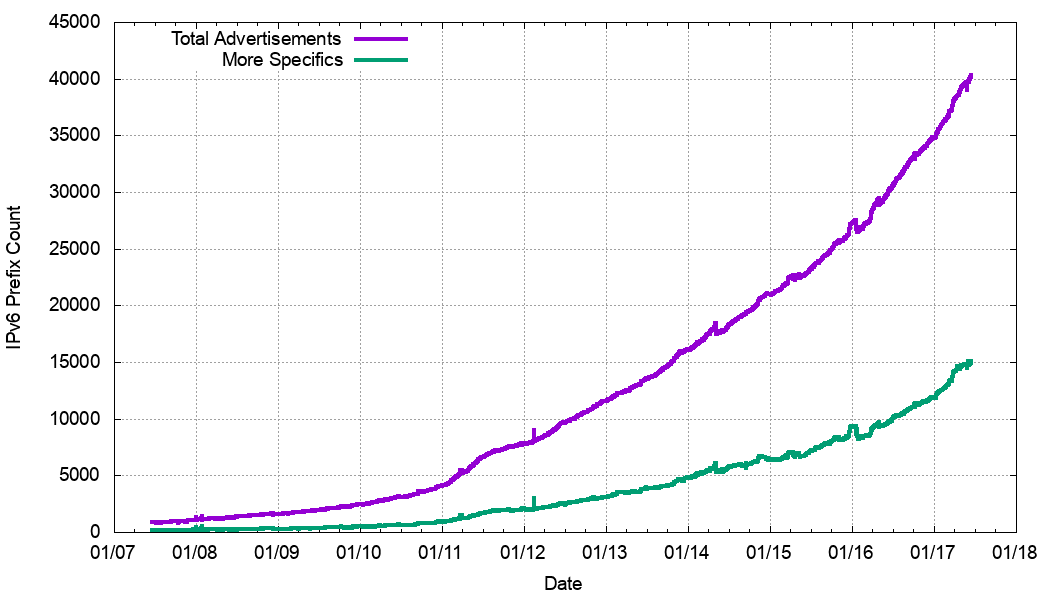 IPv6
IPv4
Has this changed over time?
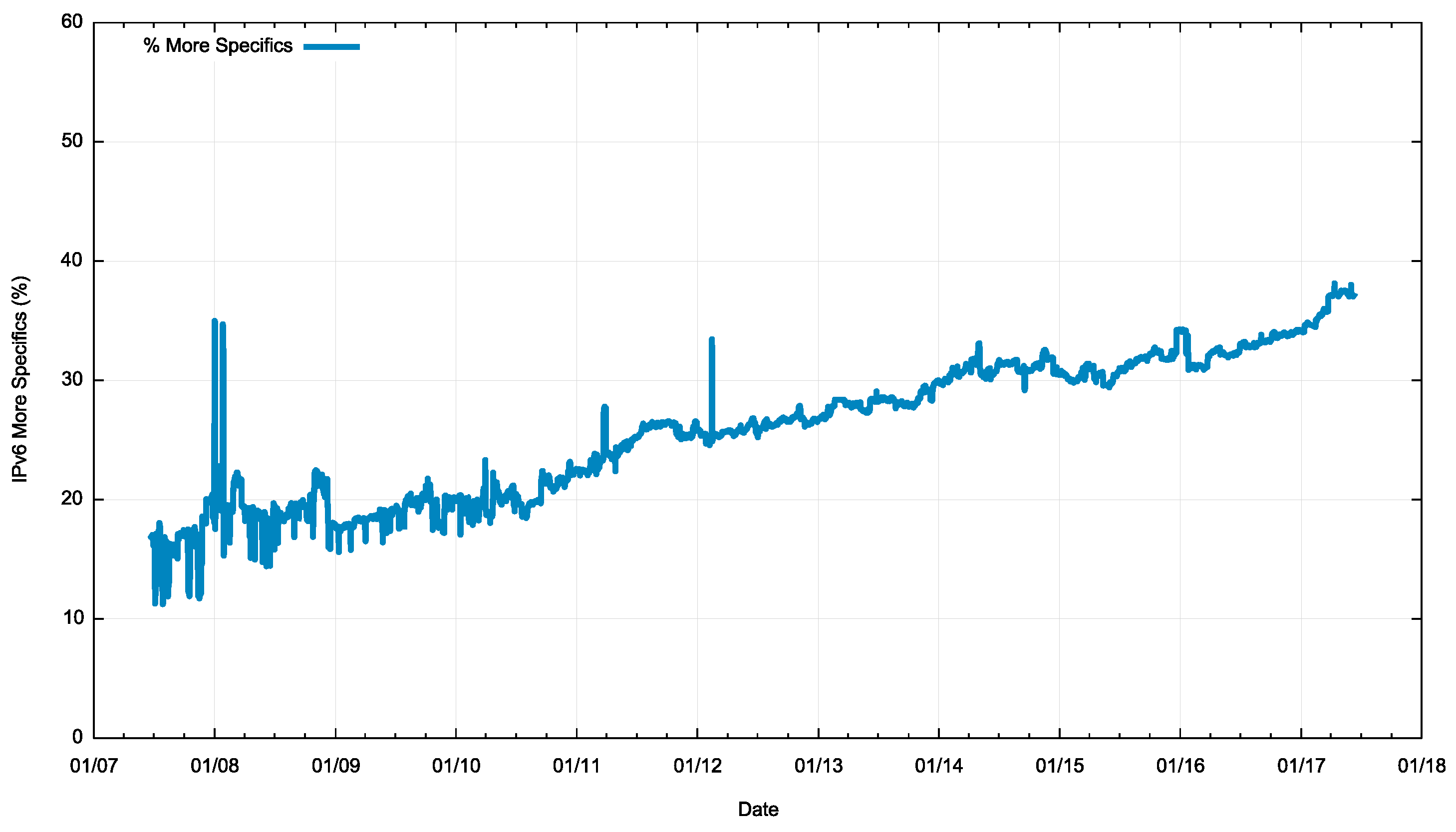 38%
50%
IPv6
IPv4
Ratio of More Specifics : Total Advertisements (%)
Has this changed over time?
Surprisingly not for IPv4! 

In the IPv4 network more specifics have been ~50% of the Internet’s announced route set for the past 10 years.

In IPv6 the relative number of more specifics is climbing, and now stands at 40% of the total set of announced IPv6 prefixes
More Specific Types – Prefix Counts
More Specific Types – Prefix Counts
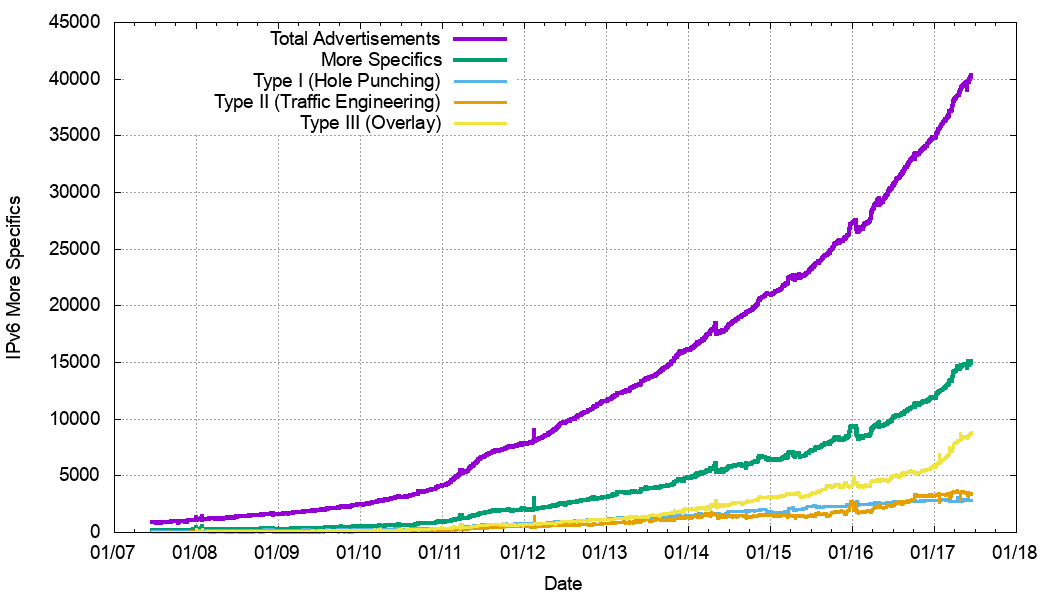 IPv6
IPv4
More Specific Types – Relative Counts
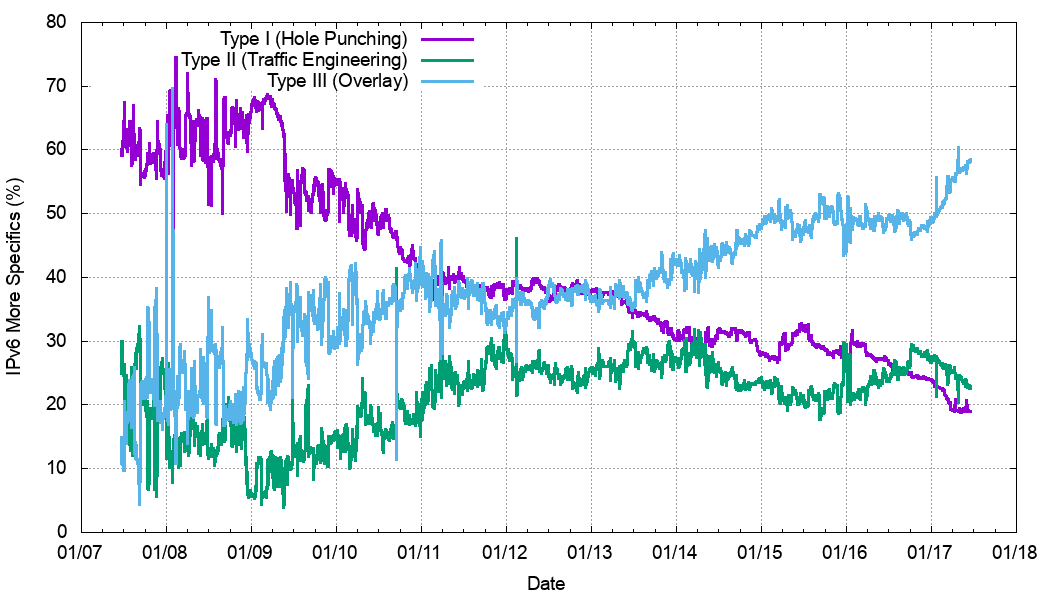 IPv6
IPv4
More Specific Types
In both IPv4 and IPv6:
Type I prefixes (”hole punching”) are declining over time (relatively)
Type II prefixes (“traffic engineering”) have been relatively constant at some 30% of more specifics
Type III prefixes (“overlays”) have risen (relatively) and are now the more prevalent form of advertised more specifics in both IPv4 and IPv6
What about Address Spans covered by more specifics?
What about Address Spans covered by more specifics?
Despite IPv4 address exhaustion from 2011, the span of addresses that are announced by more specifics continues to grow by some 32M /32’s per year
What about Address Spans covered by more specifics?
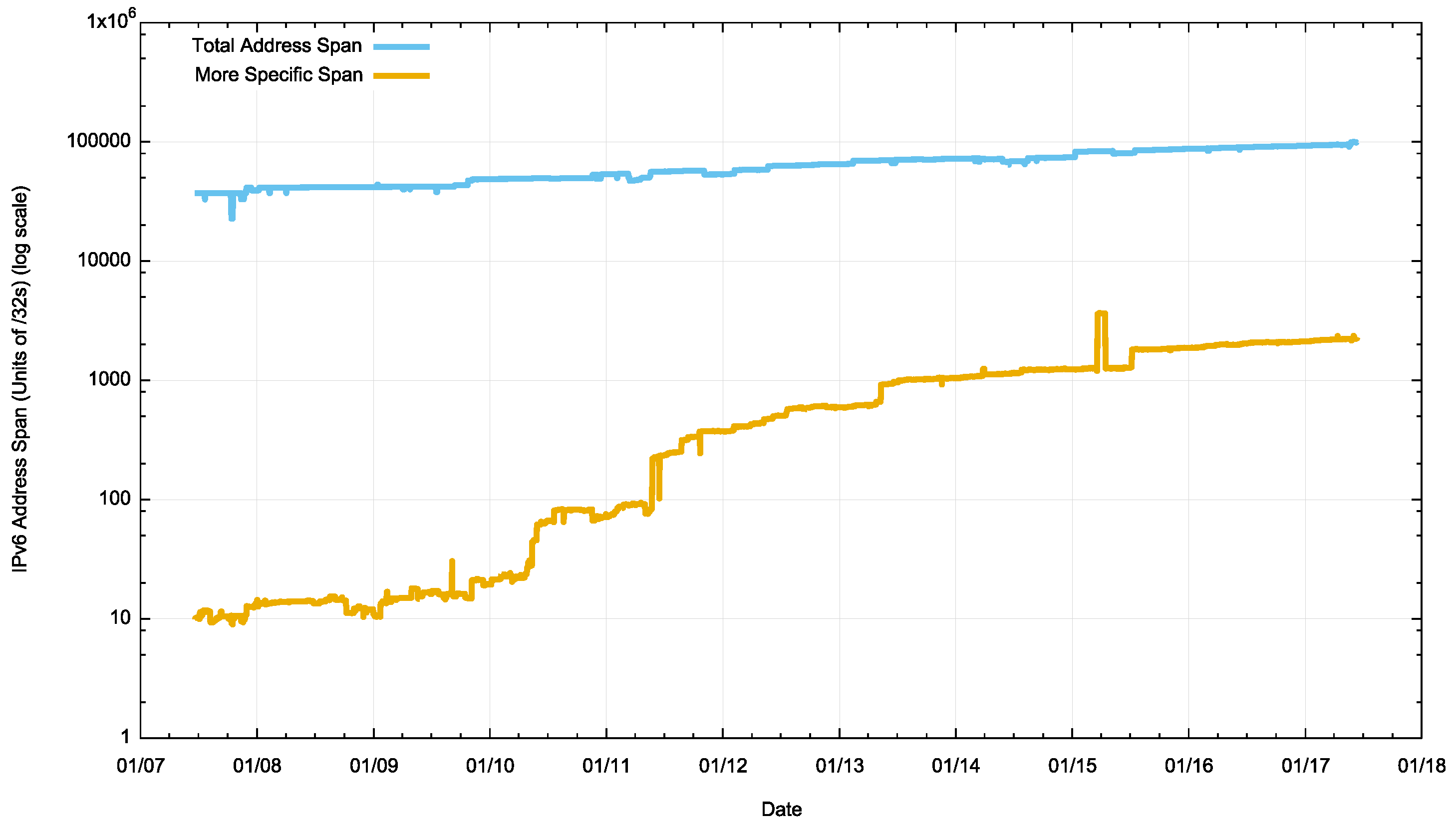 IPv6
What about Address Spans covered by more specifics?
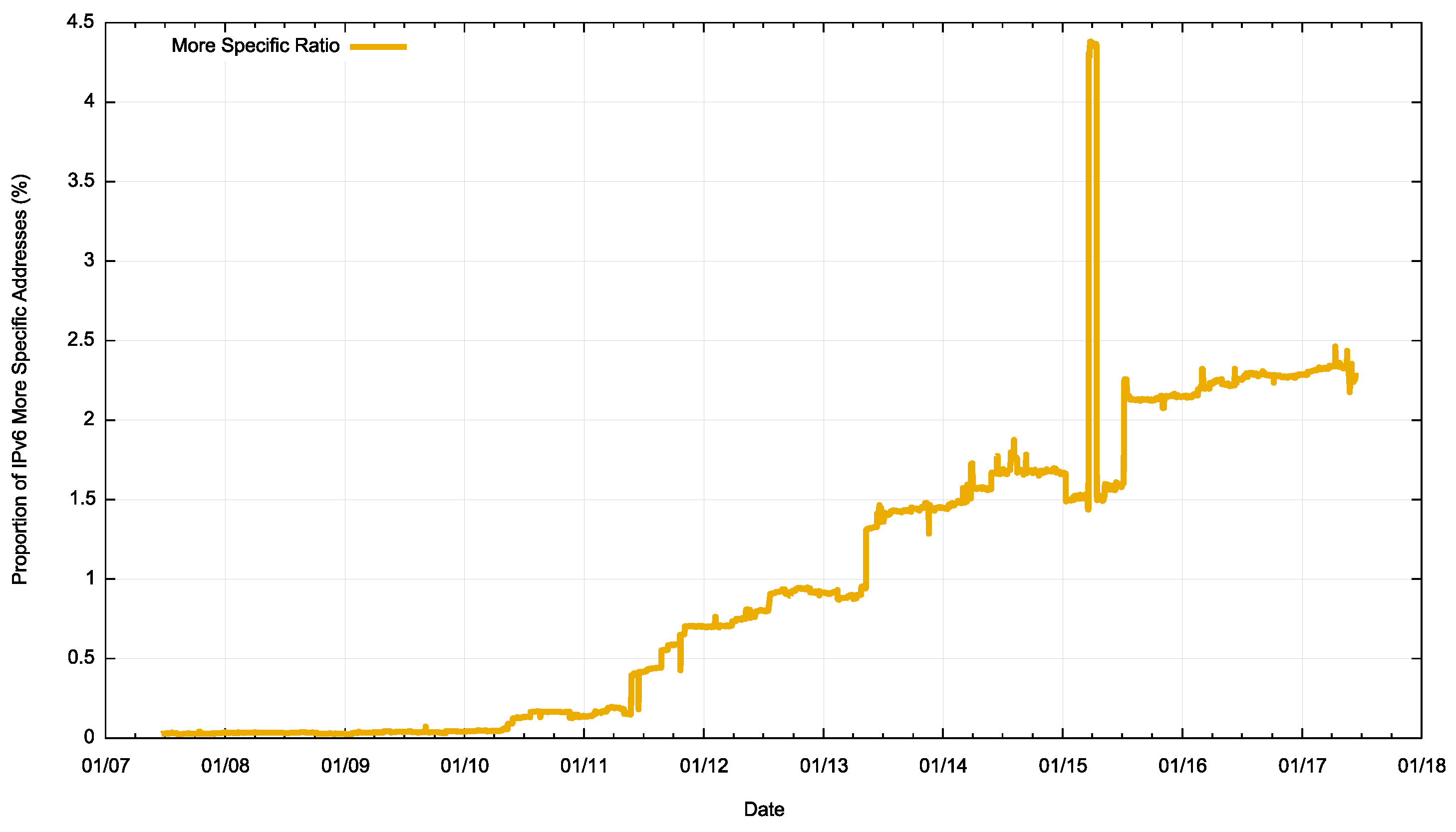 26%
2.5%
IPv6
IPv4
Ratio of More Specific Address Span : Total Advertised Span (%)
Address Span: Breakdown into Types
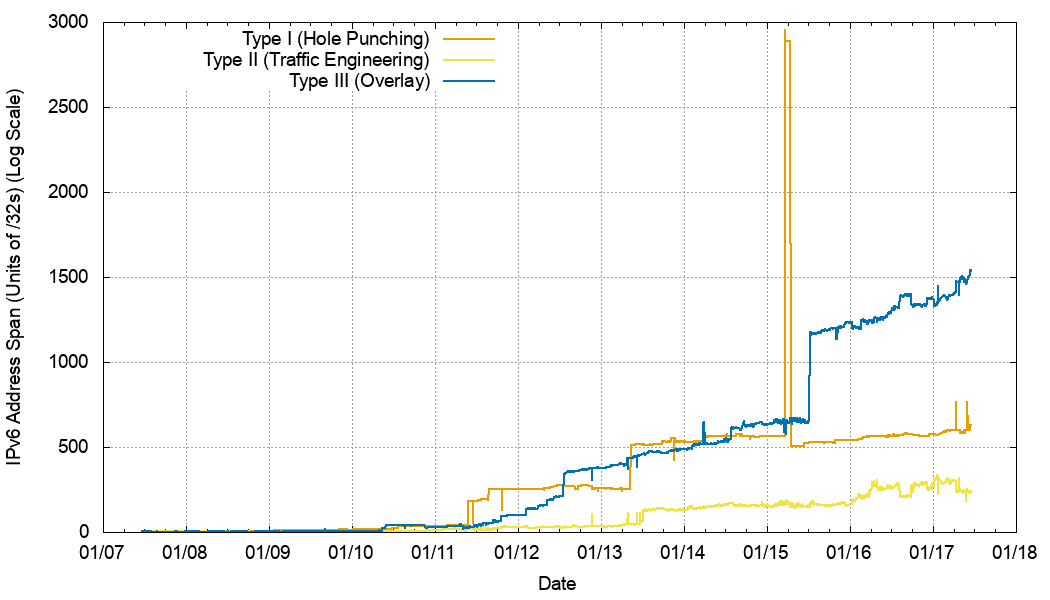 IPv6
IPv4
% of Total Span: Breakdown into Types
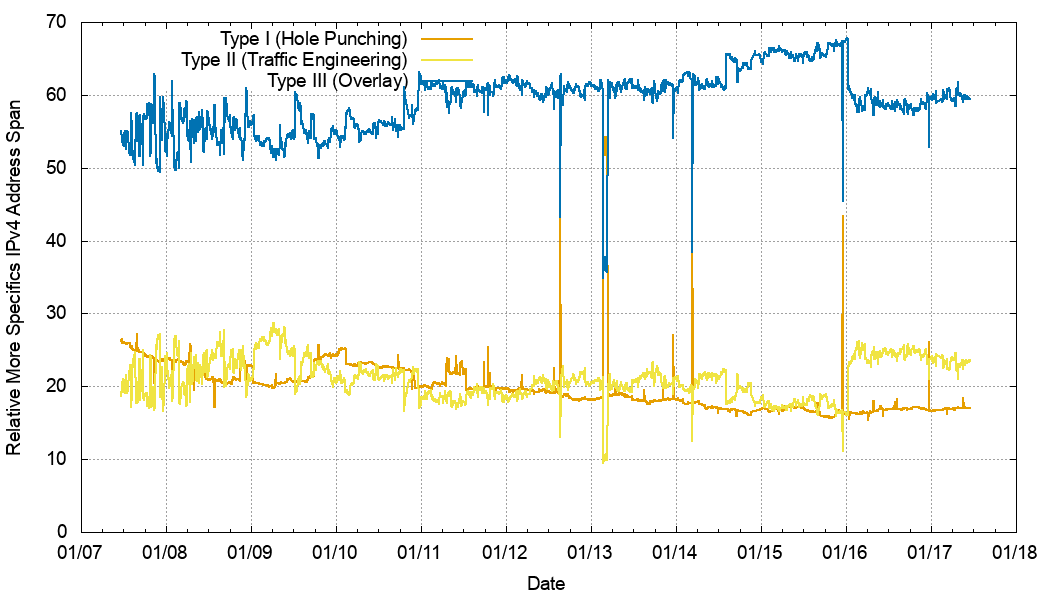 IPv6
IPv4
Overlays are the majority of More Specifics
In both protocols the largest block of more specific announcements in terms of address span are “overlays” where the AS Path of the enclosing aggregate and the more specific are identical

The initial IPv6 network had little in the way of overlays and had a high proportion of Type I (Hole Punching) more specifics. This has changed over time and the recent profile is similar to IPv4
BGP Updates
Overlays do not change routing, but do they add to the routing load?

Are more specifics “noisier” than aggregates?

Are overlays more active in terms of BGP Updates than other more specific types?
Update count by Prefix Type
Update count by Prefix Type
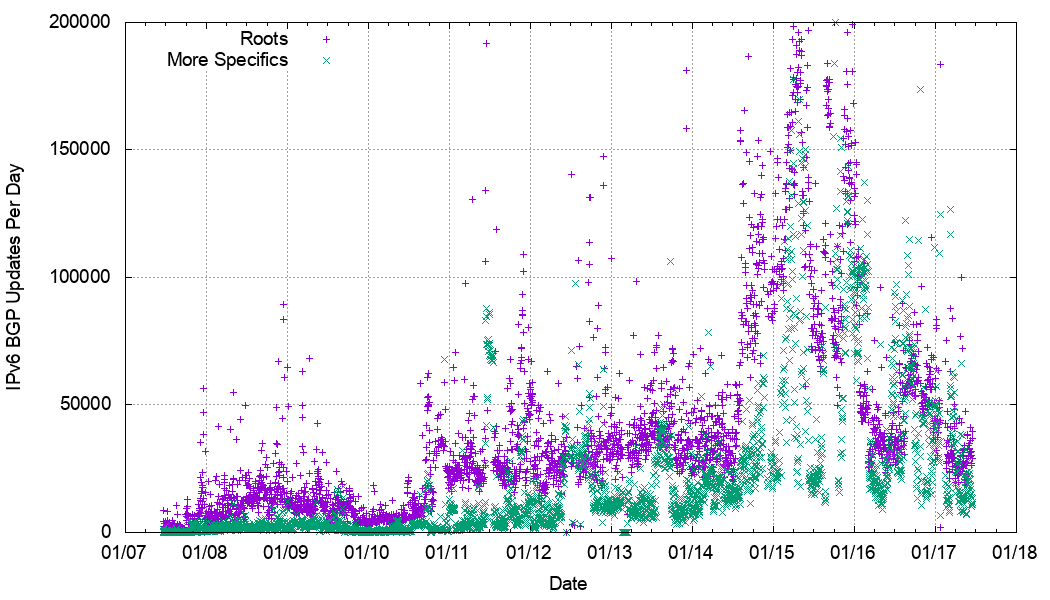 IPv6
IPv4
Update Count
In IPv4 the update count for more specific prefixes is greater than the comparable count for root prefixes, while the opposite is the case in IPv6.
But the relative count of more specifics is ten times lower in IPv6
Let’s “normalise” this by dividing the update count by the number of prefixes to get the average update count per prefix of each type
Relative Update count by Prefix Type
Relative Update count by Prefix Type
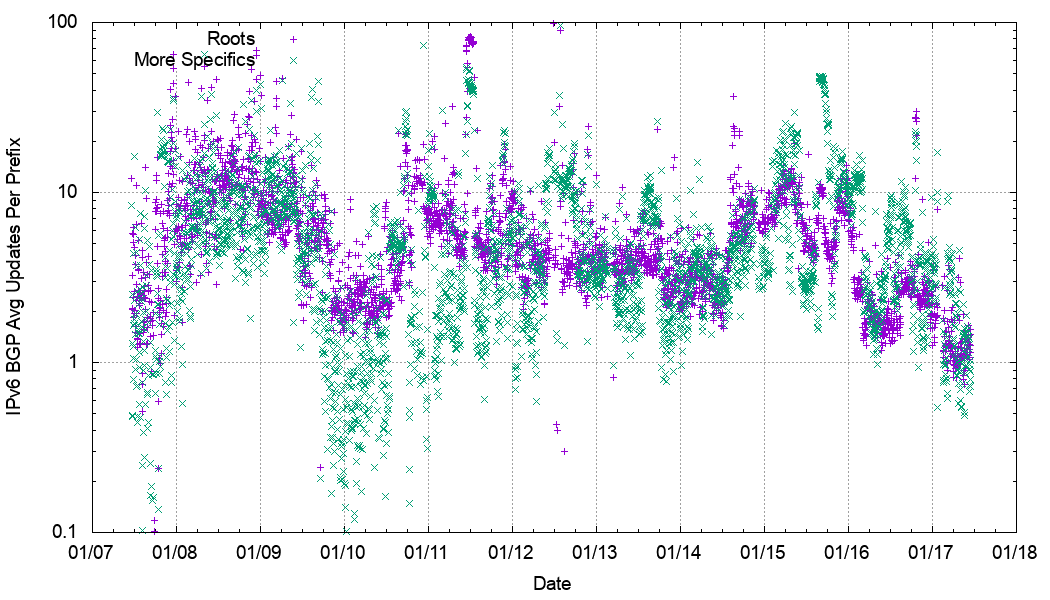 IPv6
IPv4
Relative Updates
On average, in IPv4 More Specifics are slightly noisier than Roots, while in IPv6 roots and more specifics are equally likely to be the subject of BGP updates

Are different types of more specifics more or less stable in BGP terms?
Average Number of Updates Per More Specific Prefix Type
Average Number of Updates Per More Specific Prefix Type
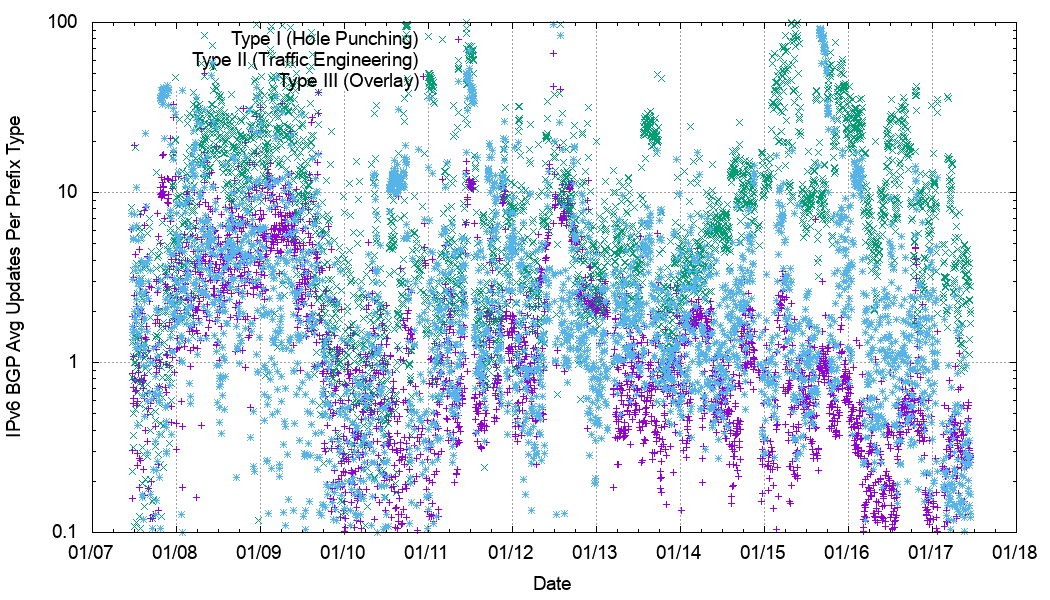 IPv6
IPv4
Average Number of Updates Per More Specific Prefix Type
In IPv4 Type II Traffic Engineering Prefixes show a slightly higher level of BGP instability on average over Type I Hole Punching Prefixes, while Type III Overlay Prefixes show the lowest average update rate of more specifics
 In IPv6 this has only been apparent in the past three years, where Type II Traffic Engineering Prefixes are showing the greatest levels of BGP instability  and Type I Hole Punching more specifics showing the lowest update rates
BGP Instability is heavily skewed
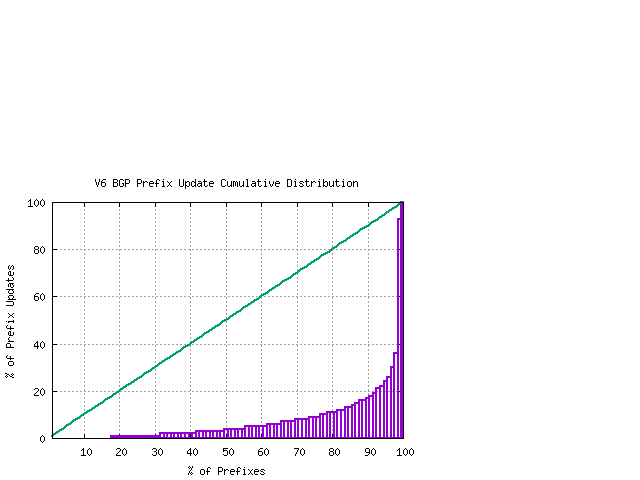 IPv6
IPv4
BGP Instability is heavily skewed
Instead of looking at update profiles averaged across all prefixes, lets now look only at those prefixes that showed instability (were updated) each day (“active” prefixes)
What Type of Active Prefixes are more Unstable?
What Type of Active Prefixes are more Unstable?
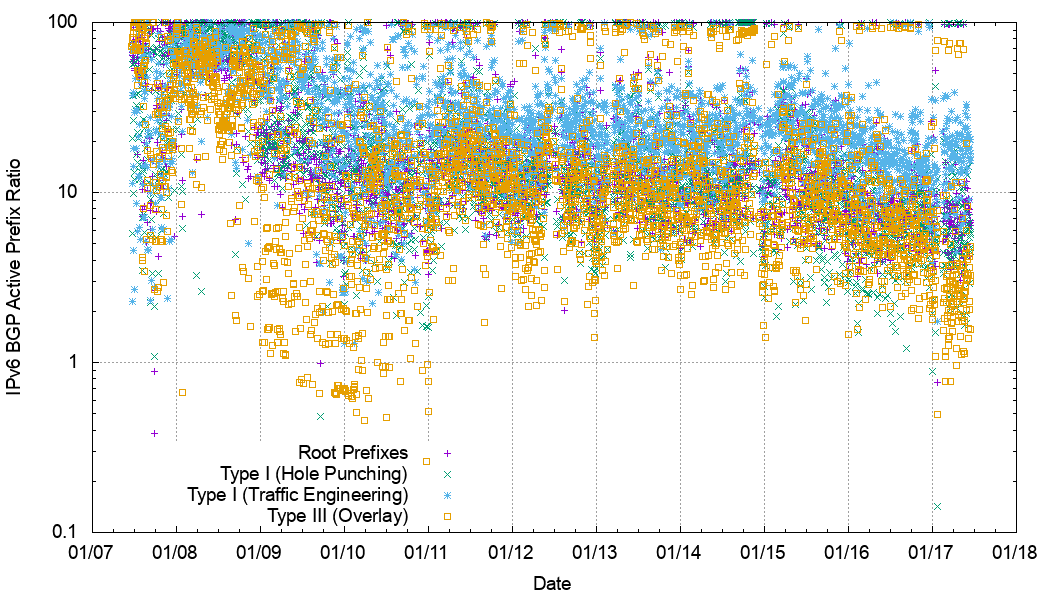 IPv6
IPv4
What Type of Prefixes are more Unstable?
Type II More Specific Prefixes (Traffic Engineering) are approximately twice as likely to be unstable than either root prefixes or other types of More Specifics in both IPv4 and IPv6 

This matches a rough intuition about the nature of more specifics, where overlays and hole punching would be expected to be as stable as root announcements
Average Number of Updates per Active Prefix Type
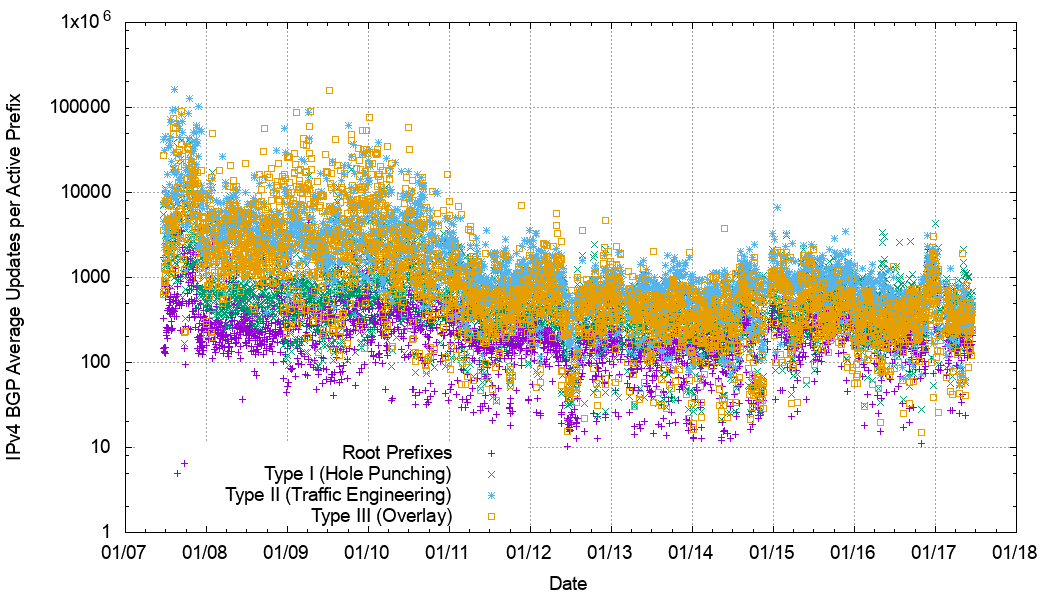 IPv6
IPv4
Average Number of Updates per Active Prefix Type
In IPv4 Type II Traffic Engineering Prefixes have a greater average number of updates than other  prefix types
In IPv6 Root Prefixes tend to have a lower average number of updates than other prefix types
Perhaps the significant message here is that IPv6 has a higher inherent level of routing instability – unstable prefixes in IPv6 have 100x more instability events per unstable prefix on average than unstable prefixes in  IPv4
What if…
All Overlay more specific prefixes were removed from the routing table?
Table Size Implications
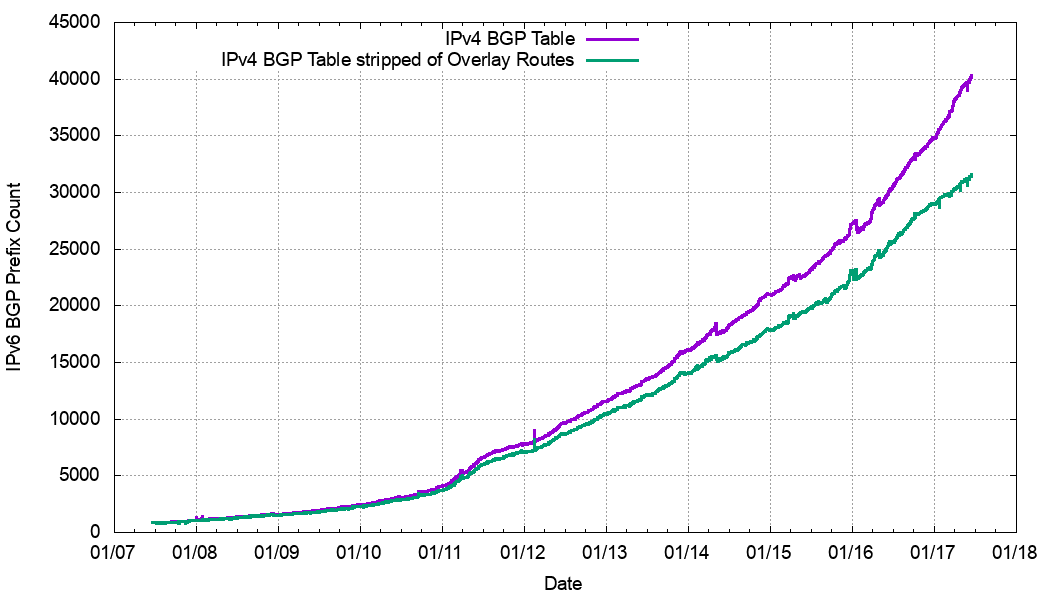 IPv6
IPv4
Update Count Implications
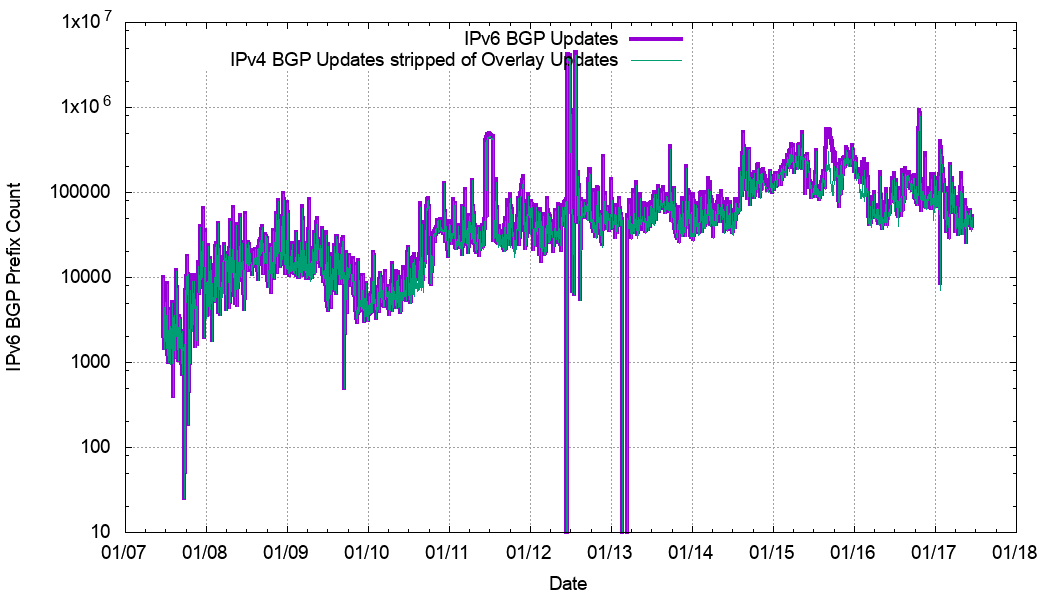 IPv6
IPv4
What if…
All Overlay more specific prefixes were removed from the routing table?
Both IPv4 and IPv6 routing tables would drop in size by approximately 30%, as Overlay more specifics are now the predominate type of more specifics in the routing tables
The rate of dynamic instability in BGP would not change by any significant amount, as overlay more specifics are relatively stable prefixes
Summary of Findings
More specifics add to both the size and the update load of BGP
Summary of Findings
More specifics add to both the size and the update load of BGP
However BGP itself is both a reachability and a traffic engineering tool, and more specifics are often used to qualify reachability by traffic engineering. We have no other viable internet-wide traffic engineering tools, so this particular use of BGP really has no alternative
Summary of Findings
More specifics add to both the size and the update load of BGP
However BGP itself is both a reachability and a traffic engineering tool, and more specifics are often used to qualify reachability by traffic engineering. We have no other viable internet-wide traffic engineering tools, so this particular use of BGP really has no alternative
Recent years have seen the decline of hole punching as more providers tend to treat their address blocks as integral units.
Summary of Findings
More specifics add to both the size and the update load of BGP
However BGP itself is both a reachability and a traffic engineering tool, and more specifics are often used to qualify reachability by traffic engineering. We have no other viable internet-wide traffic engineering tools, so this particular use of BGP really has no alternative
Recent years have seen the decline of hole punching as more providers tend to treat their address blocks as integral units.
Overlays are becoming more prevalent as a means of protecting a routing block from more specific hijack threats. While this has implications in terms of total table size it has no significant impact on BGP update rates.
Summary of Findings
More specifics add to both the size and the update load of BGP
However BGP itself is both a reachability and a traffic engineering tool, and more specifics are often used to qualify reachability by traffic engineering. We have no other viable internet-wide traffic engineering tools, so this particular use of BGP really has no alternative
Recent years have seen the decline of hole punching as more providers tend to treat their address blocks as integral units.
Overlays are becoming more prevalent as a mean of protecting a routing block from more specific hijack threats. While this has implications in terms of total table size it has no significant impact on BGP update rates.
There is the question of total instability in IPv6 being far greater than IPv4, but this is not intrinsically an issue with more specifics, but a more general issue of BGP routing instability in IPv6
Thanks